МЕТАЛЛЫ
9 класс
ФИЗИЧЕСКИЕ СВОЙСТВА
ХИМИЧЕСКИЕ СВОЙСТВА
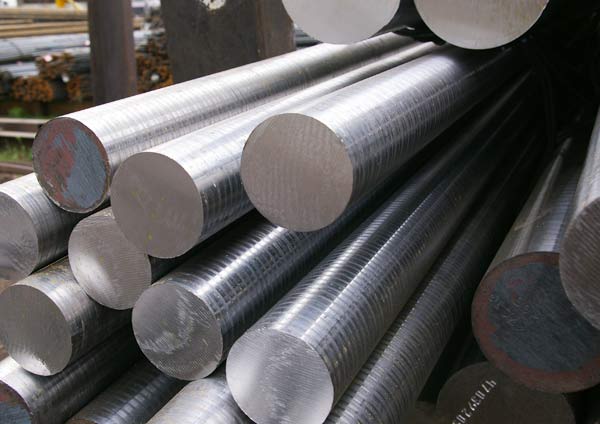 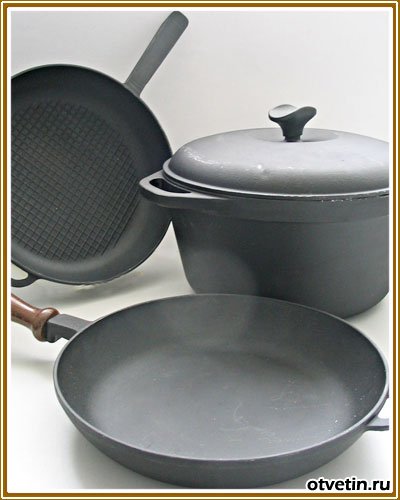 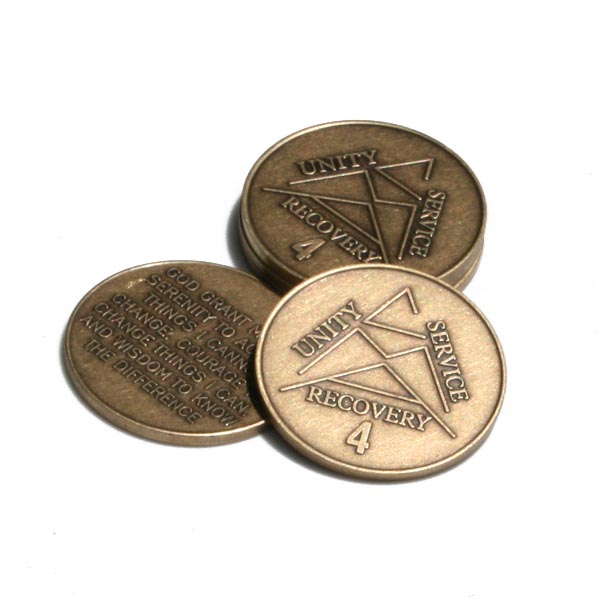 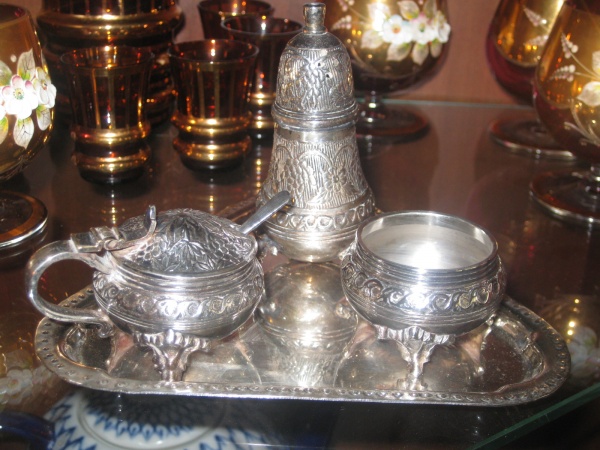 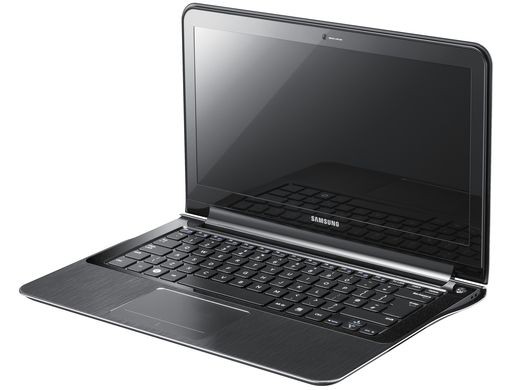 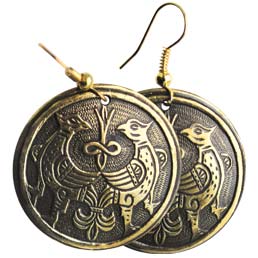 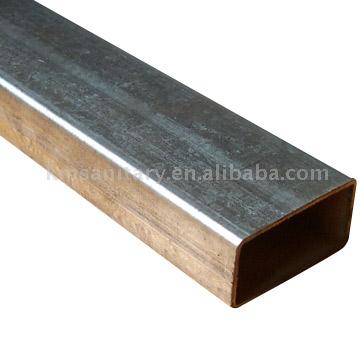 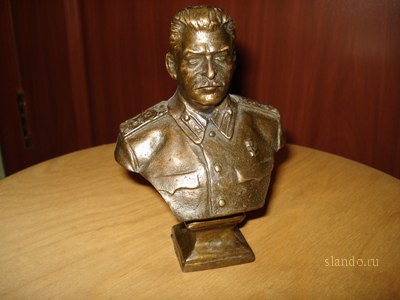 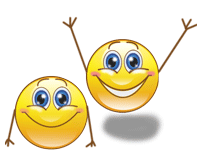 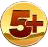 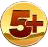 УДАЧИ НА КОНТРОЛЬНОЙ!!!
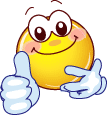 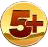 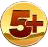